RUN
TO
WIN
CROSBY COMMUNITY CHURCH
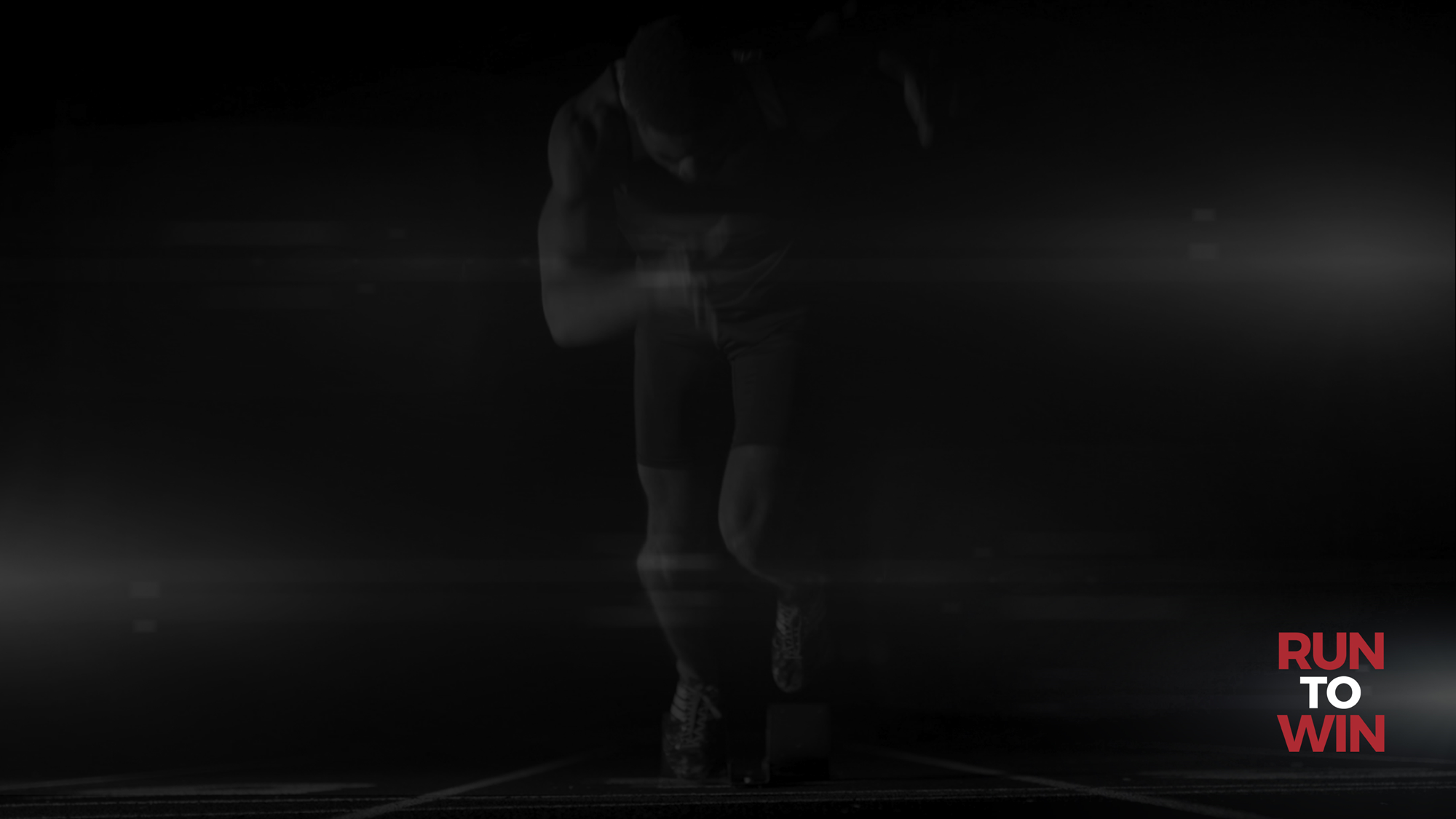 Do you not know that in a race all the runners run, but only one gets the prize? Run in such a way as to get the prize.  Everyone who competes in the games goes into strict training. They do it to get a crown that will not last, but we do it to get a crown that will last forever.
1 Corinthians 9:24–27 (NIV)
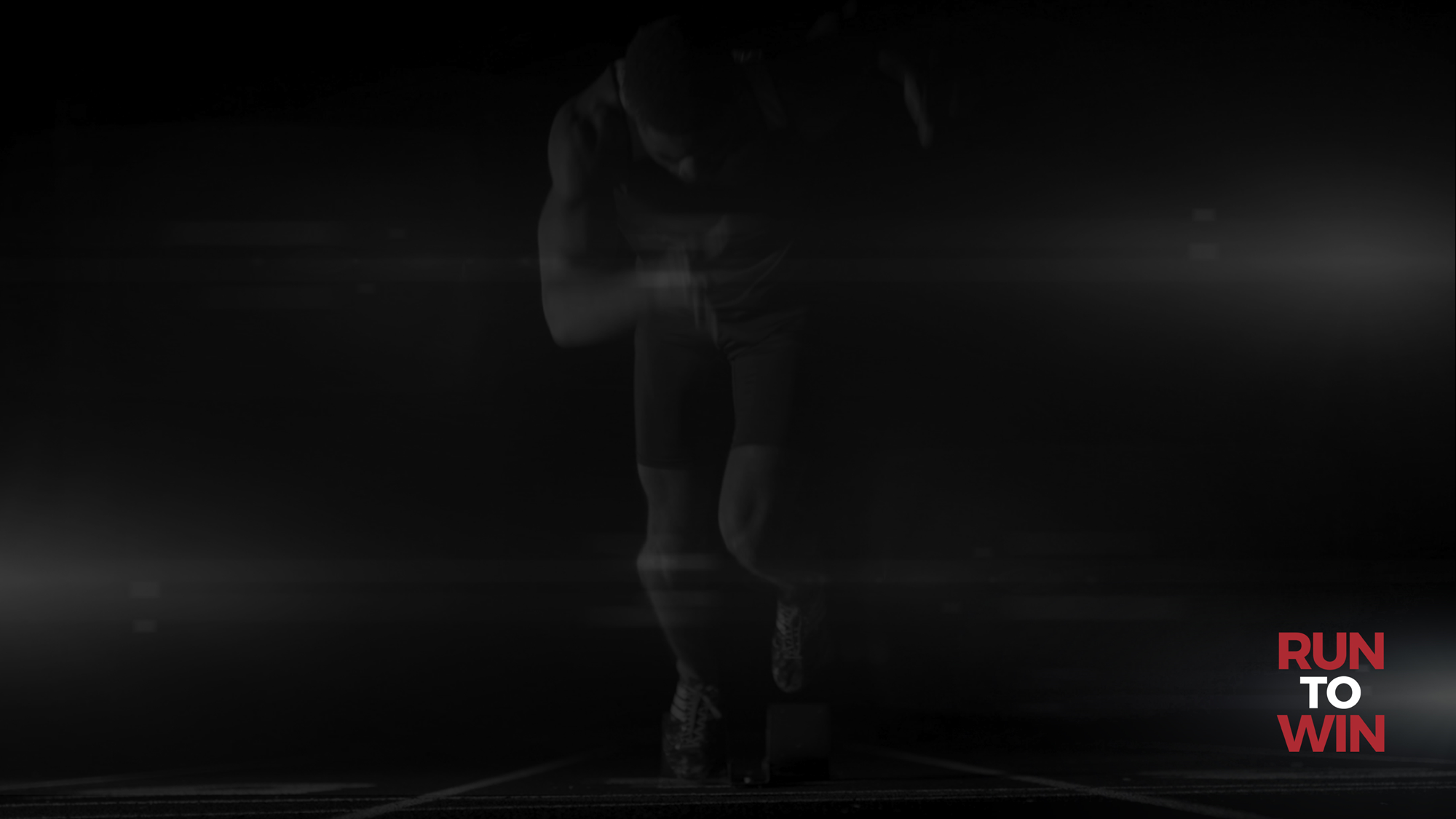 Therefore I do not run like someone running aimlessly; I do not fight like a boxer beating the air.  No, I strike a blow to my body and make it my slave so that after I have preached to others, I myself will not be disqualified for the prize.
1 Corinthians 9:24–27 (NIV)
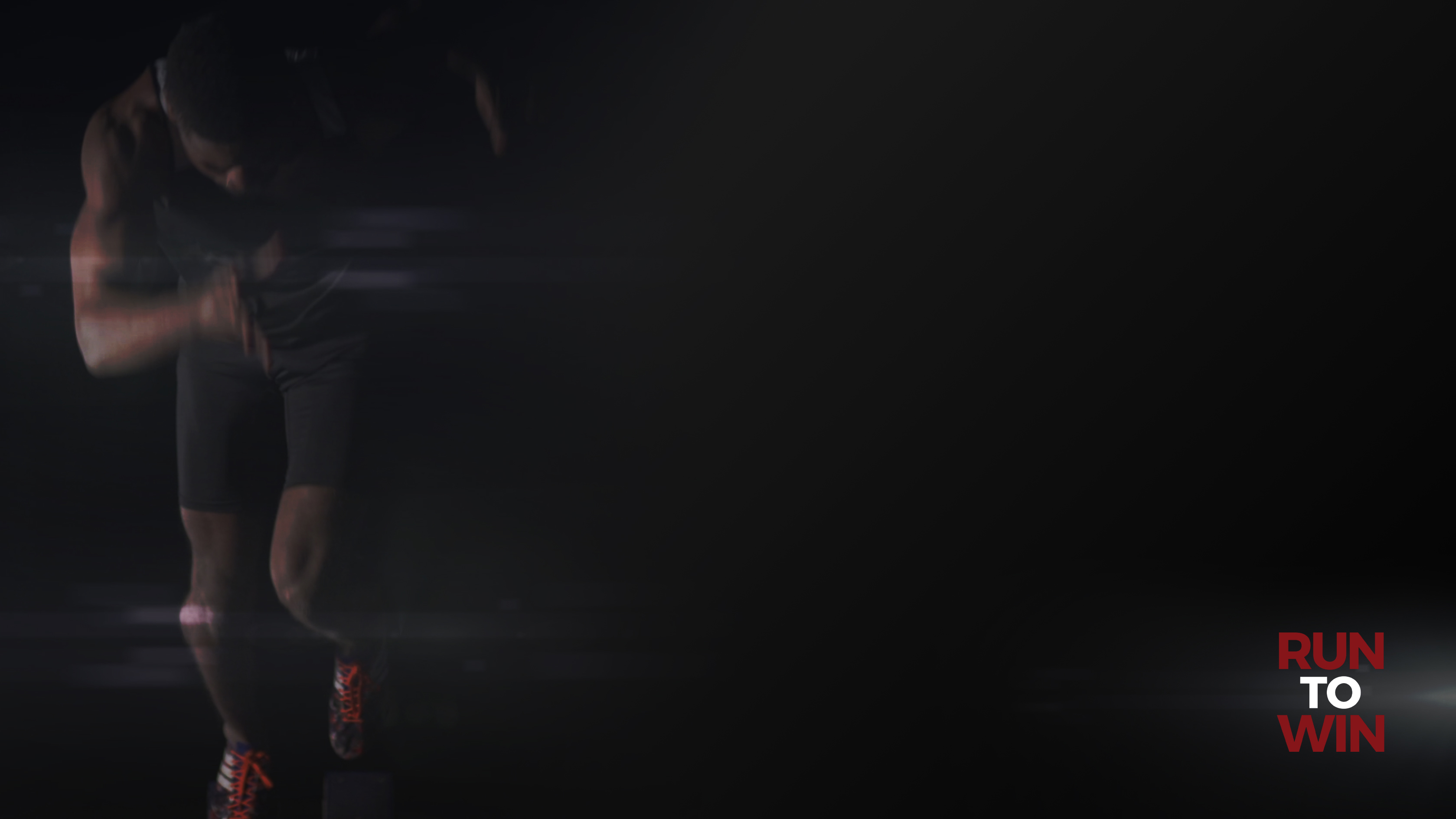 You are running a race
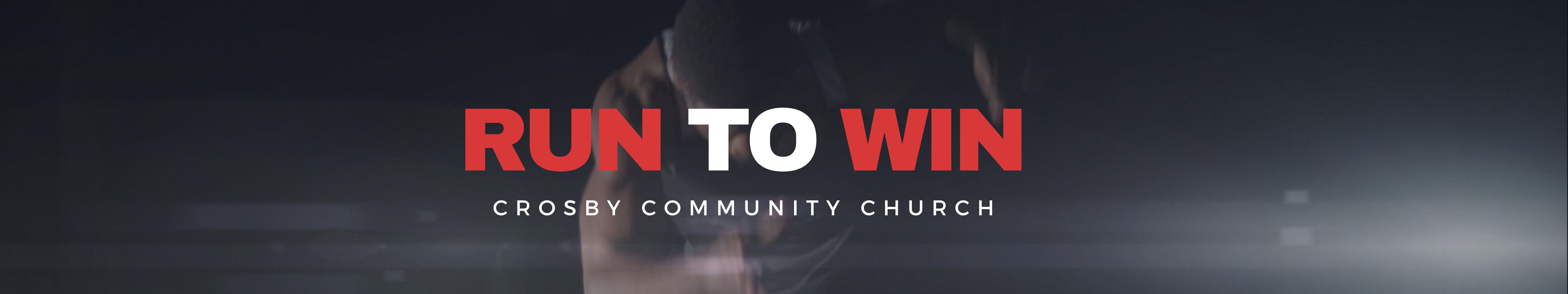 Your comfort level with God will depend on how well you know Him.
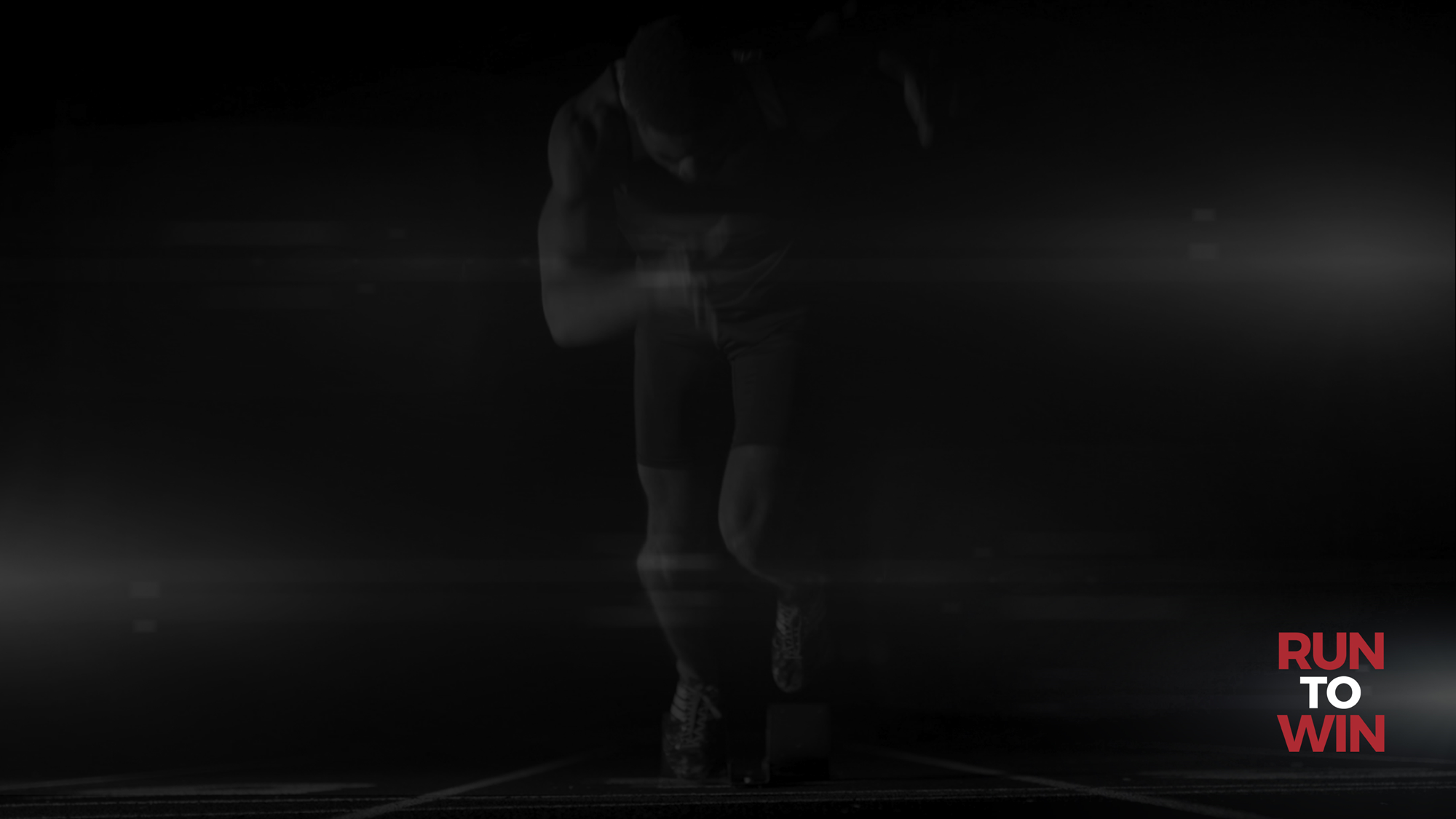 “This, then, is how you should pray: “ ‘Our Father in heaven, hallowed be your name,  your kingdom come, your will be done, on earth as it is in heaven.
Matthew 6:9 (NIV)
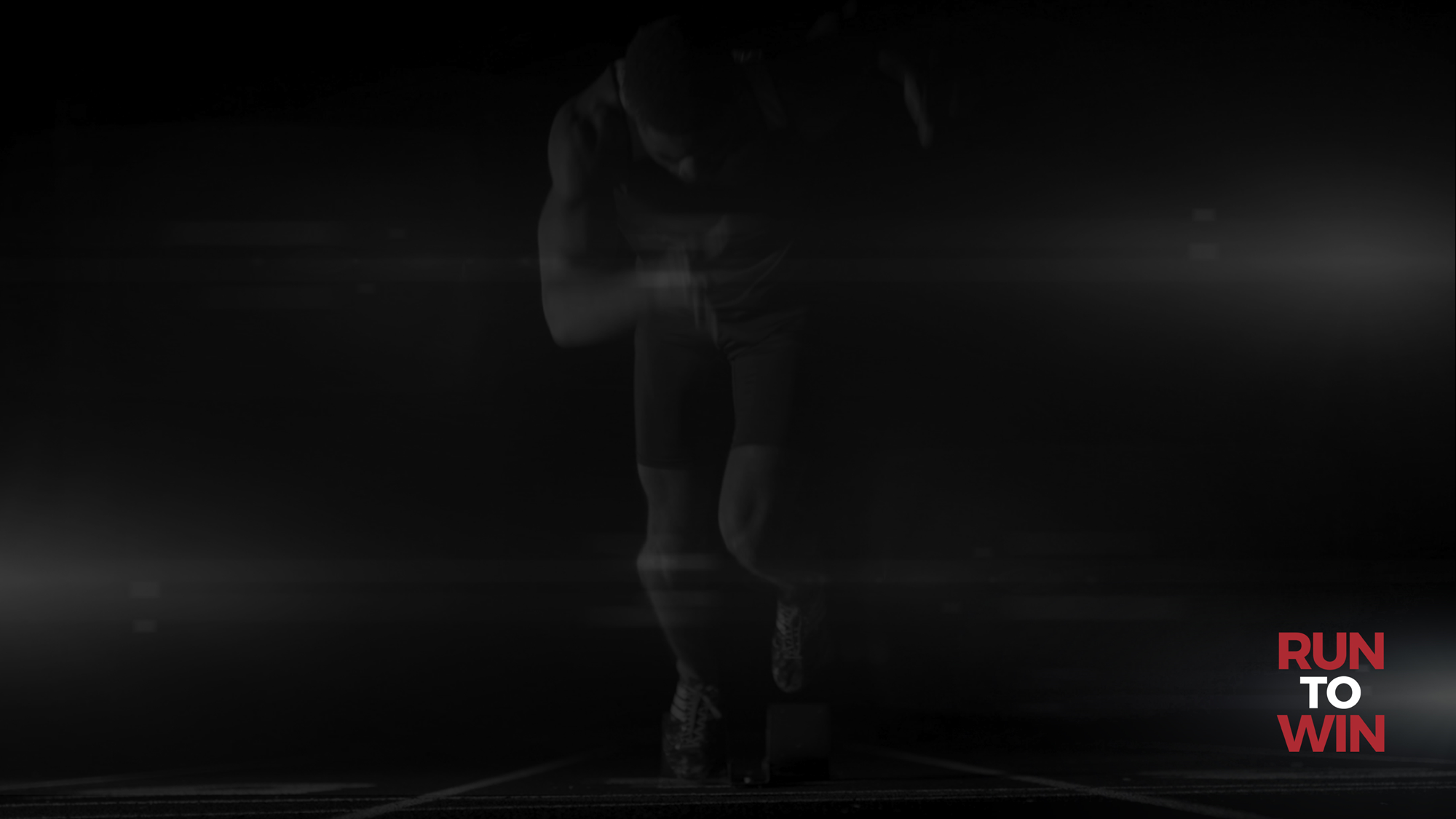 Give us today our daily bread.
Matthew 6:11 (NIV)
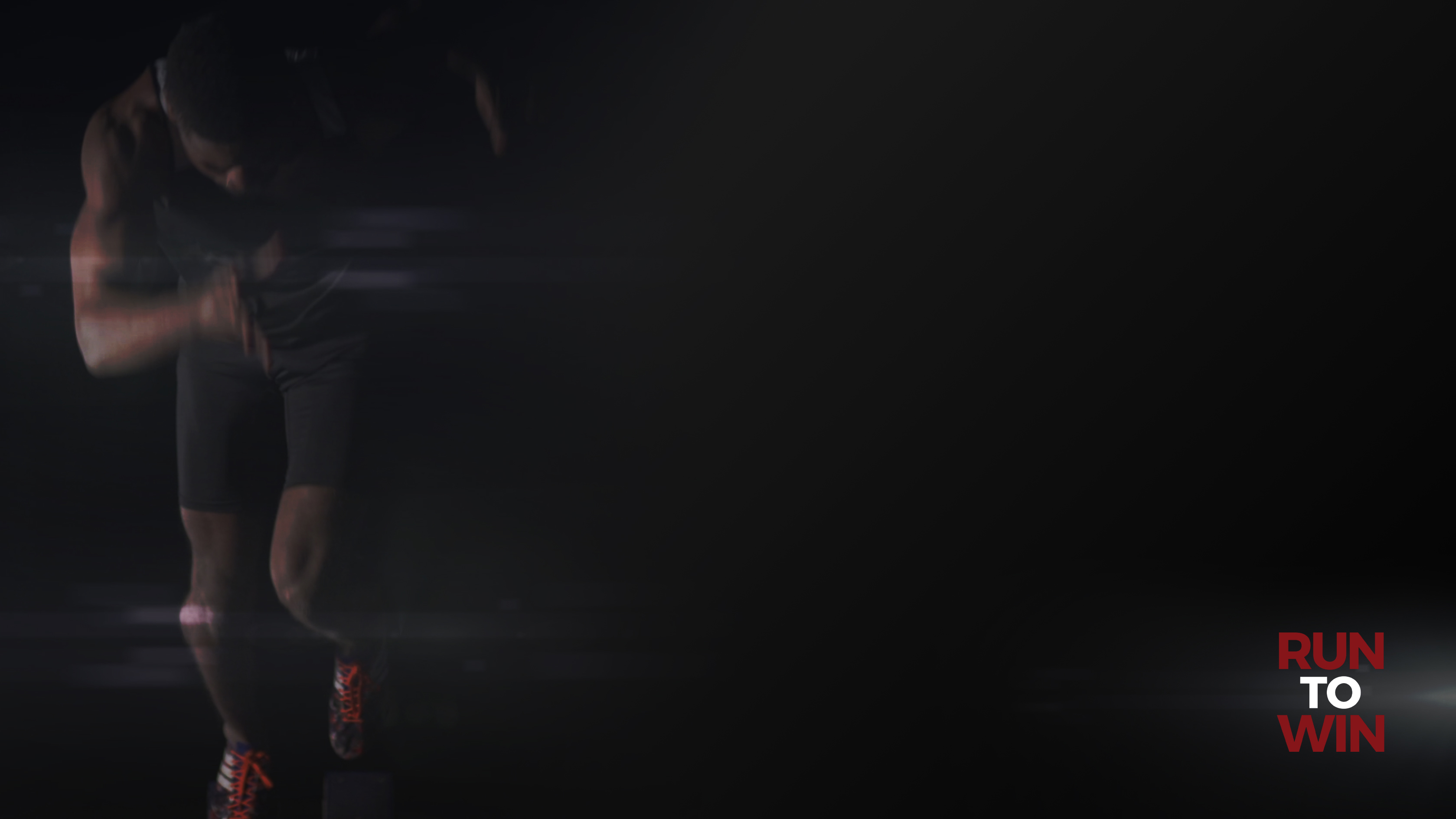 You are running a race
It’s okay to ask God to meet your needs
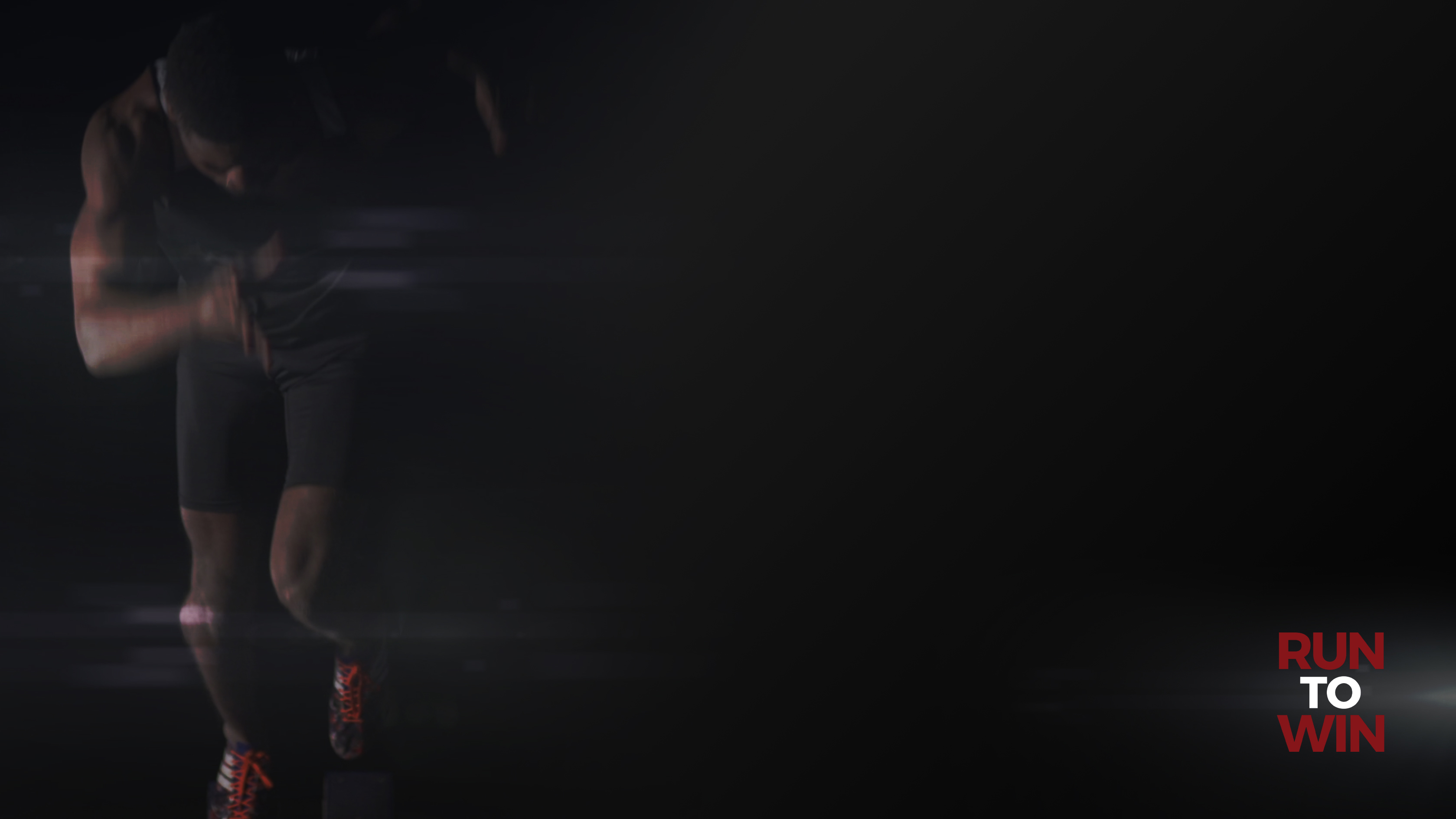 You are running a race

It’s okay to ask God to meet your needs
You were created to be dependent on God
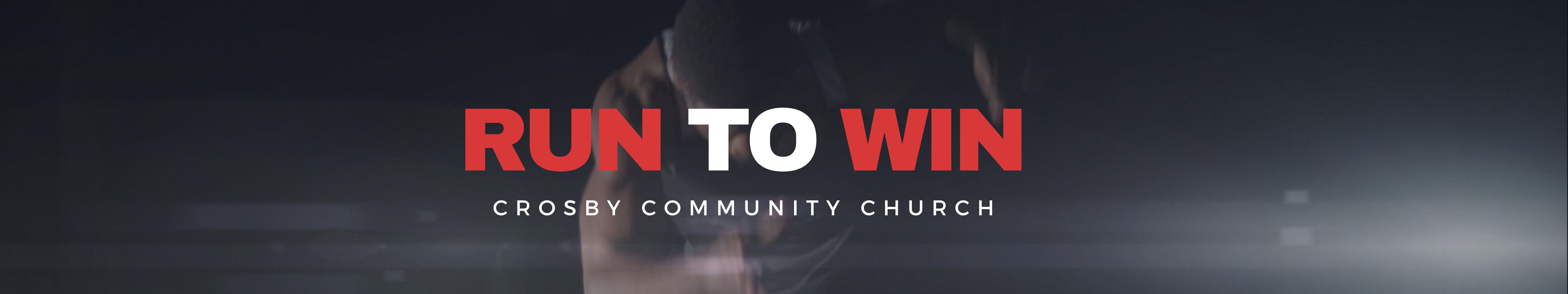 If you are not dependent on God, 
you are independent of God.
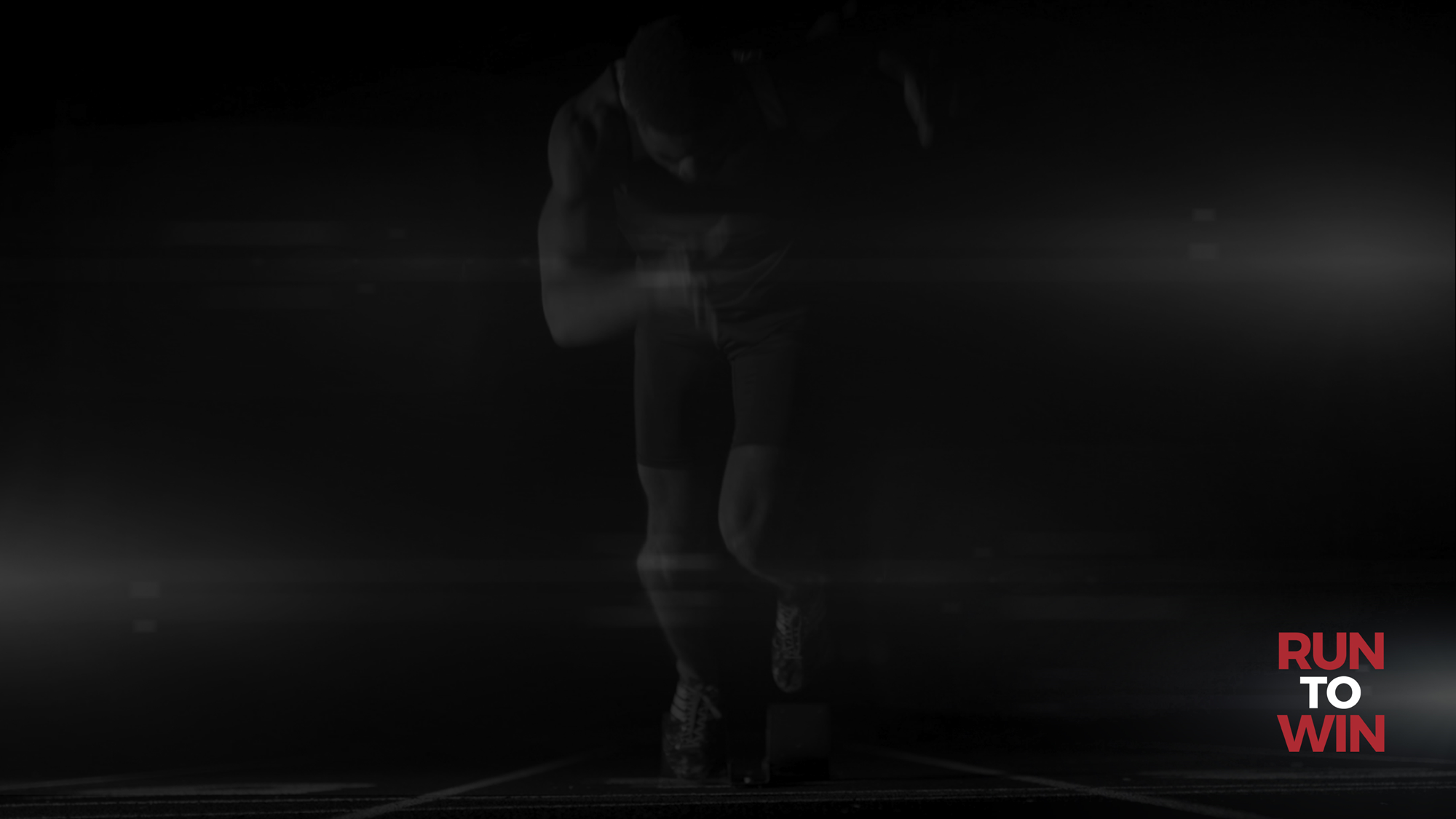 You say, ‘I am rich; I have acquired wealth and do not need a thing.’ But you do not realize that you are wretched, pitiful, poor, blind and naked.
Revelation 3:17–19 (NIV)
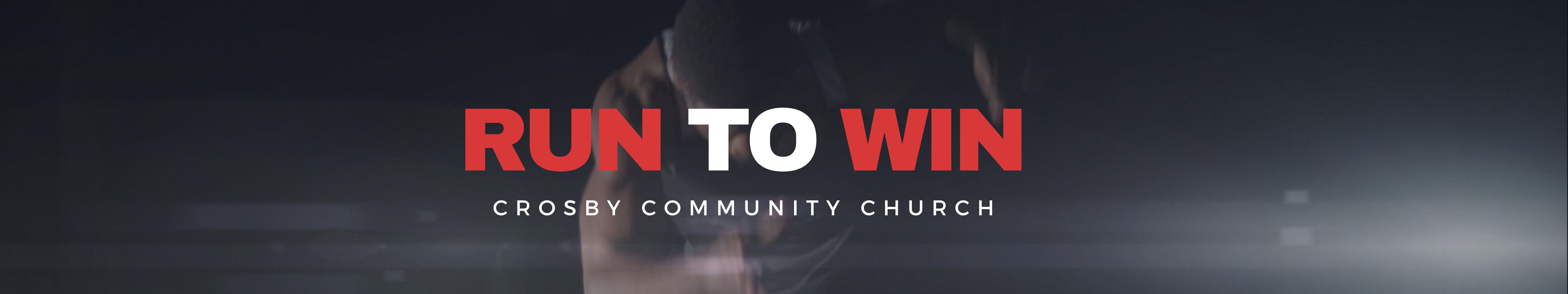 One danger of being truly blessed is that we may forget the One who blessed us.  

Our abundance can cause us to forget that we need God every day!
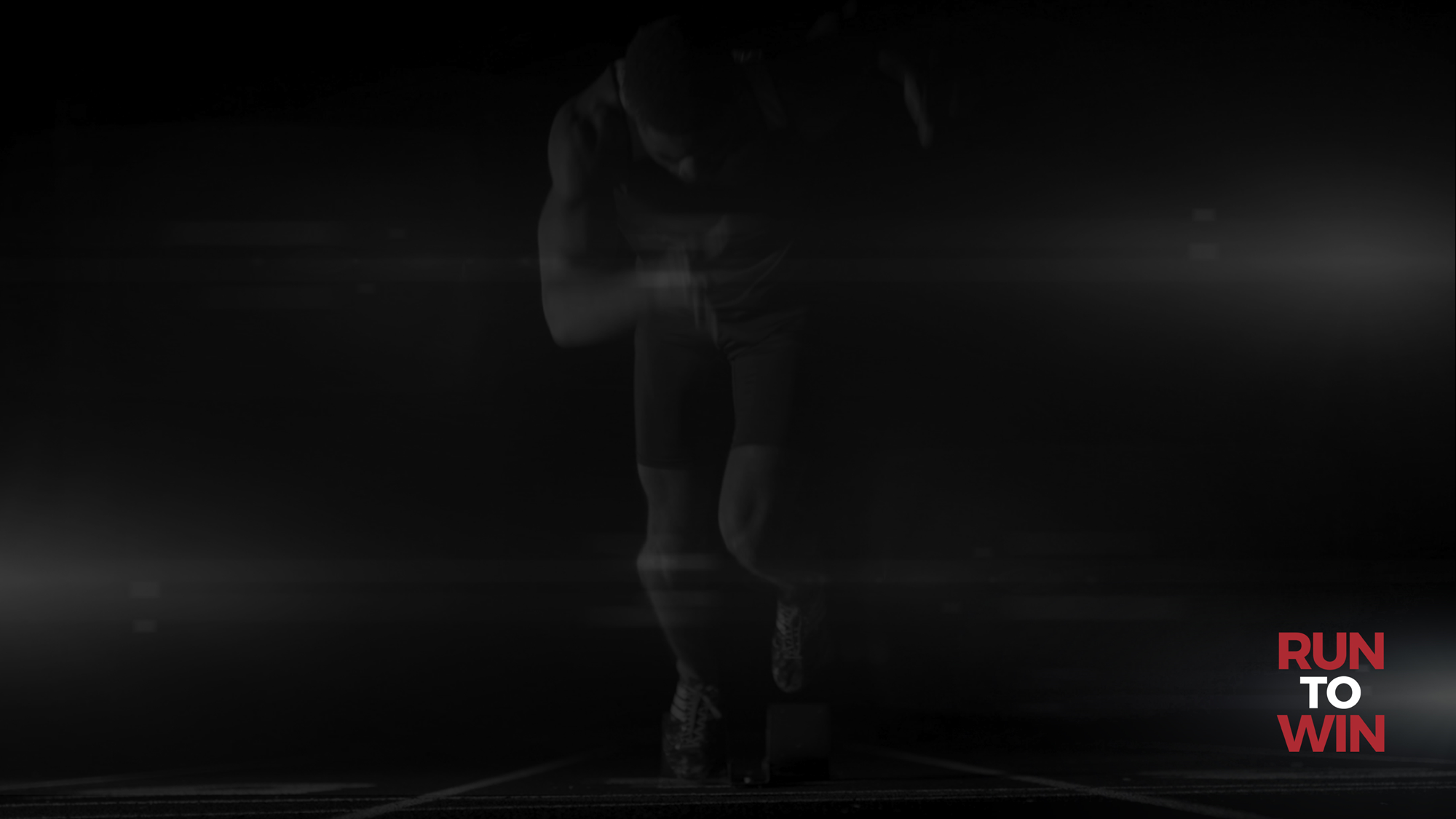 The total number of the men of Israel was 601,730.
Numbers 26:51 (NIV)
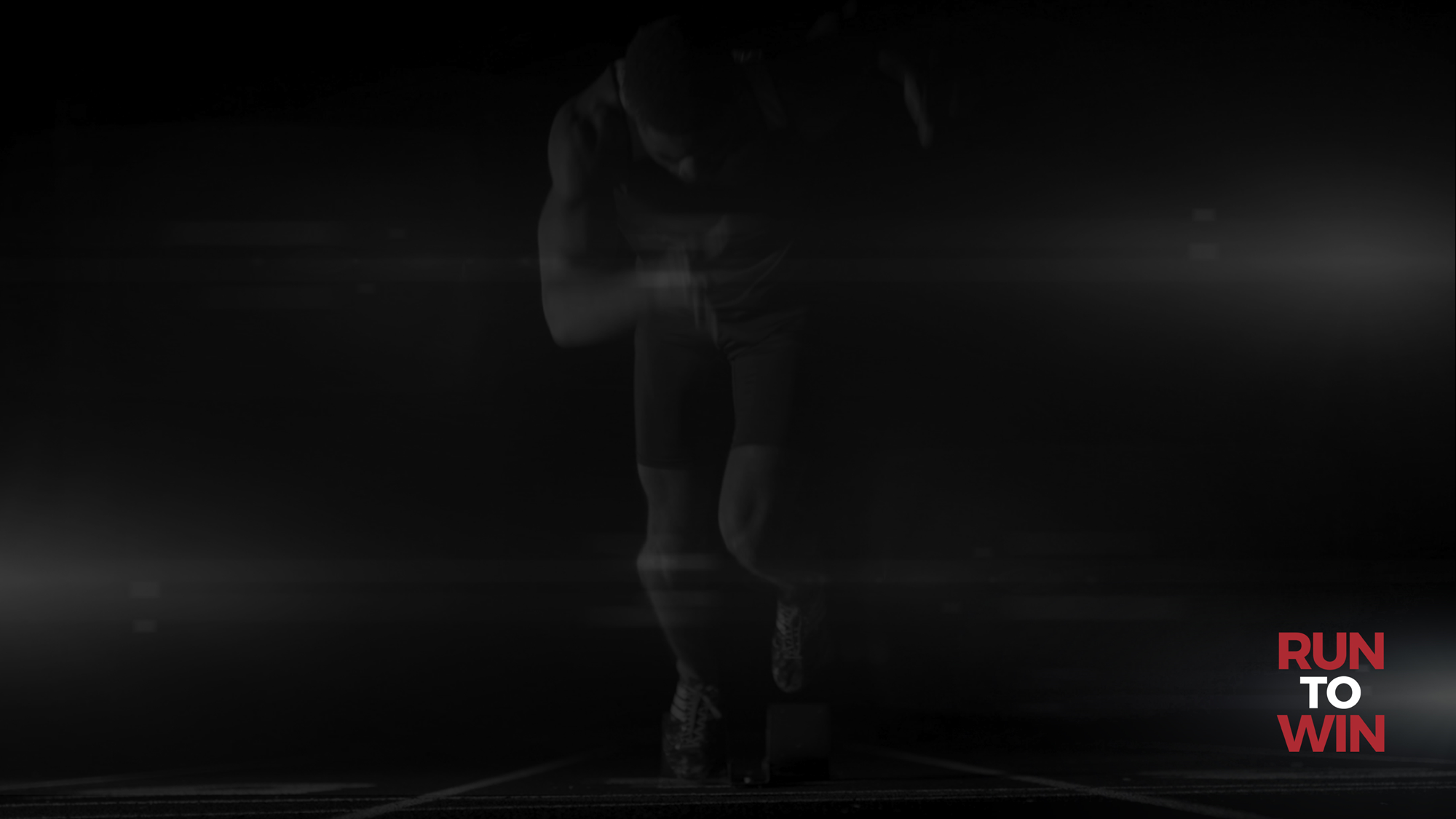 Then the whole congregation of the children of Israel complained against Moses and Aaron in the wilderness.
Exodus 16:4-18
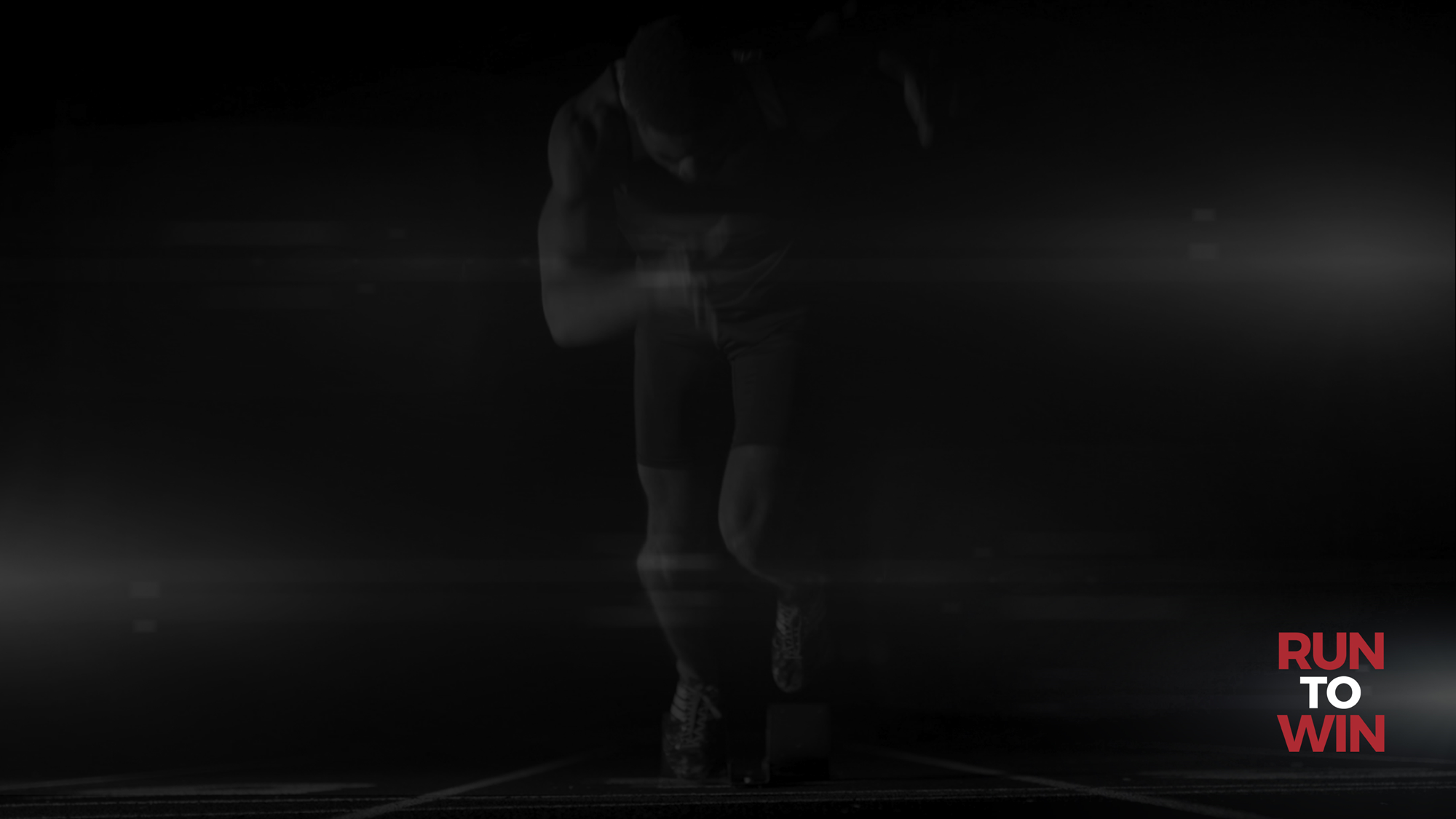 And the children of Israel said to them, "Oh, that we had died by the hand of the Lord in the land of Egypt, when we sat by the pots of meat and when we ate bread to the full! For you have brought us out into this wilderness to kill this whole assembly with hunger."
Exodus 16:4-18
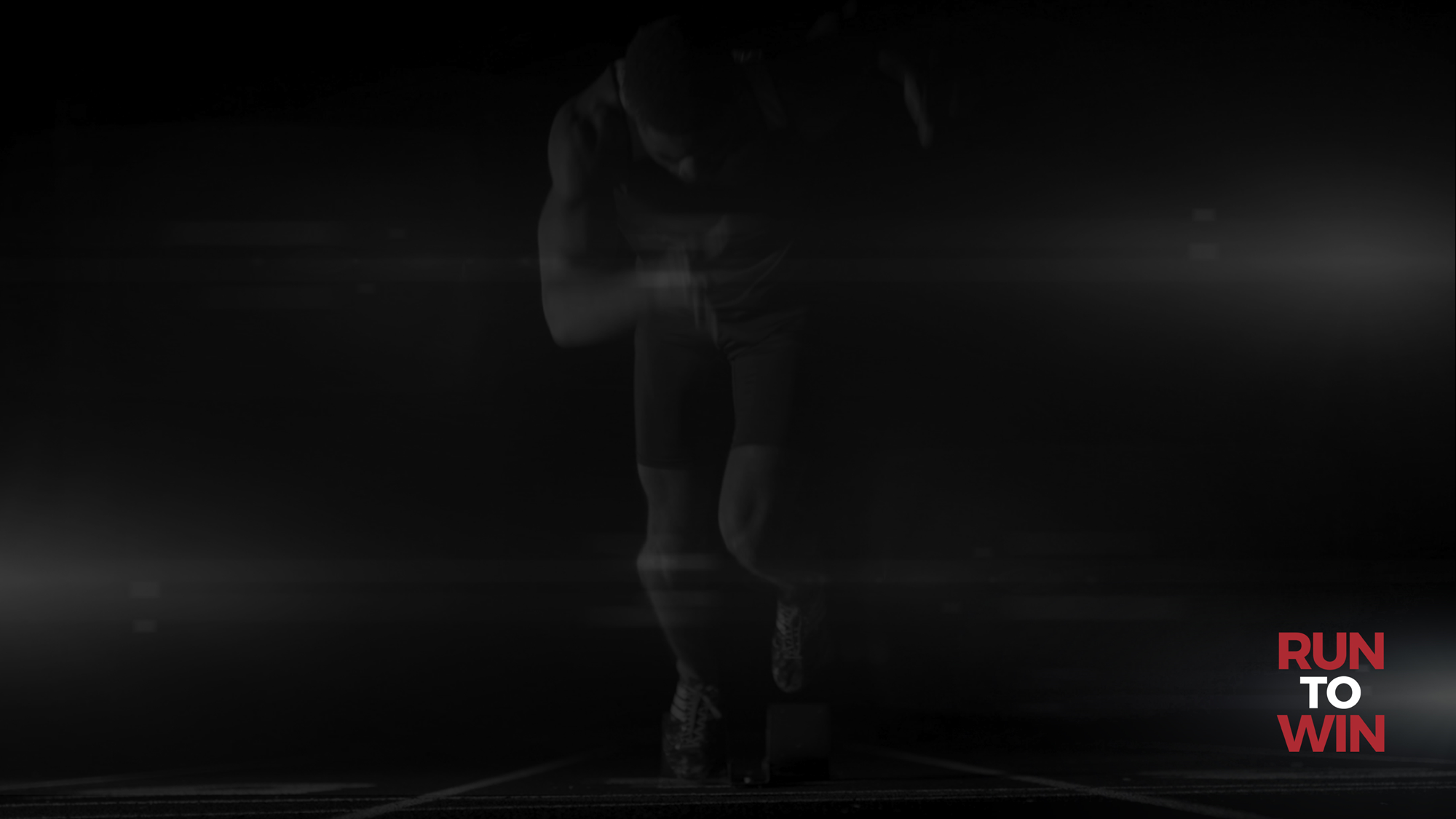 Then the Lord said to Moses, "Behold, I will rain bread from heaven for you. And the people shall go out and gather a certain quota every day, that I may test them, whether they will walk in My law or not.  And it shall be on the sixth day that they shall prepare what they bring in, and it shall be twice as much as they gather daily."
Exodus 16:4-18
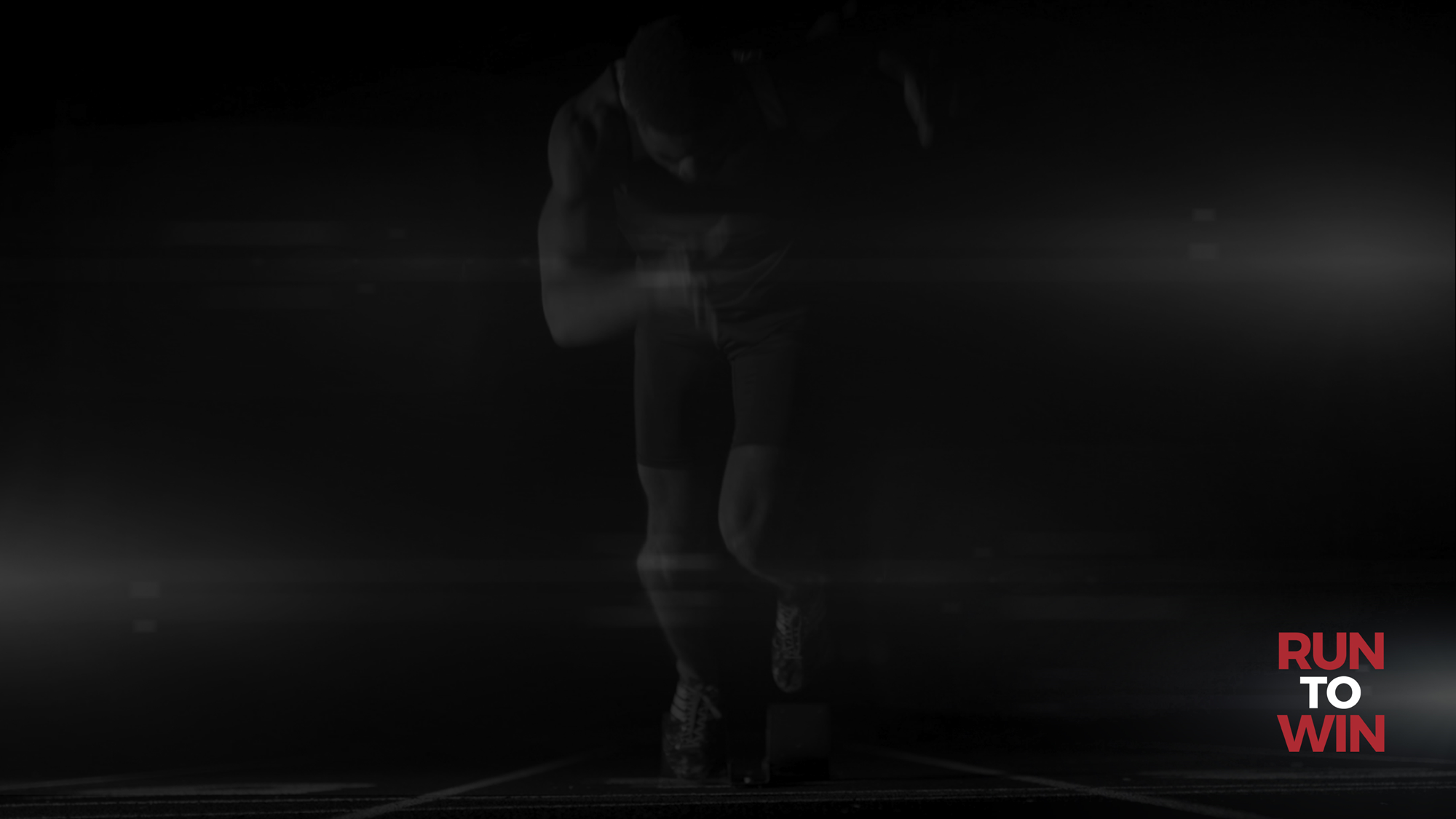 Then the children of Israel did so and gathered, some more, some less.  So when they measured it by omers, he who gathered much had nothing left over, and he who gathered little had no lack. Every man had gathered according to each one's need.
Exodus 16:4-18
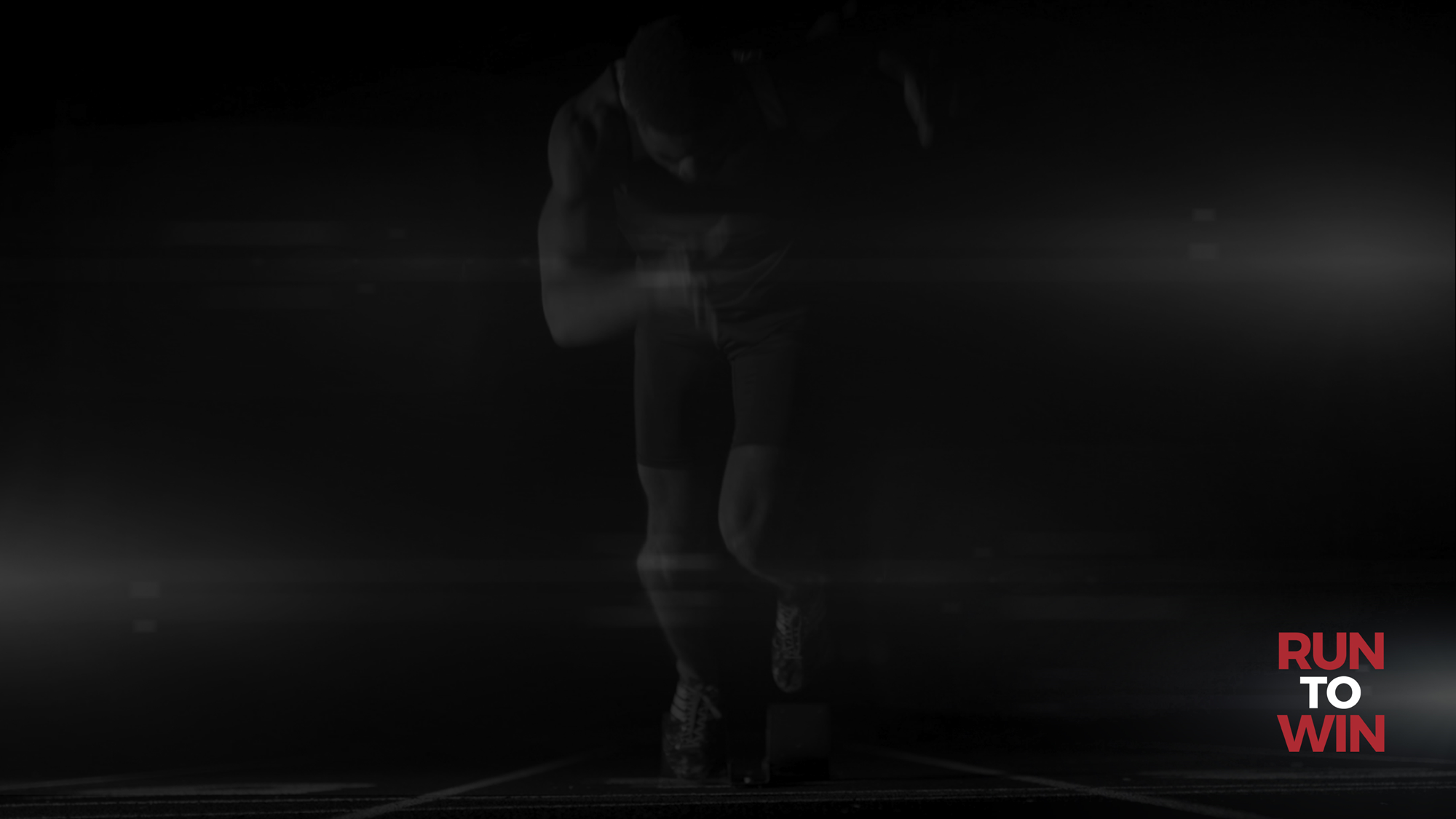 And Moses said, "Let no one leave any of it till morning."  Notwithstanding they did not heed Moses. But some of them left part of it until morning, and it bred worms and stank. And Moses was angry with them.
Exodus 16:4-18
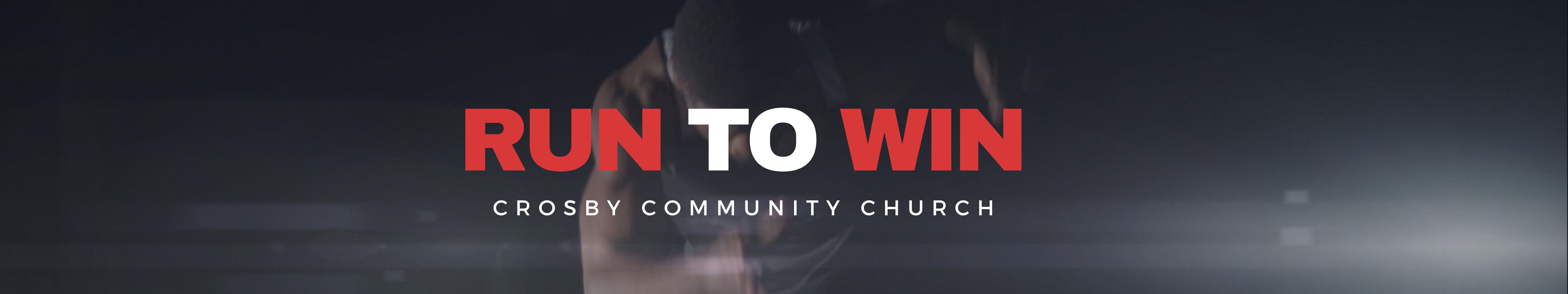 God was teaching the children of Israel to depend on Him every day!  

Do you depend on Him every day?
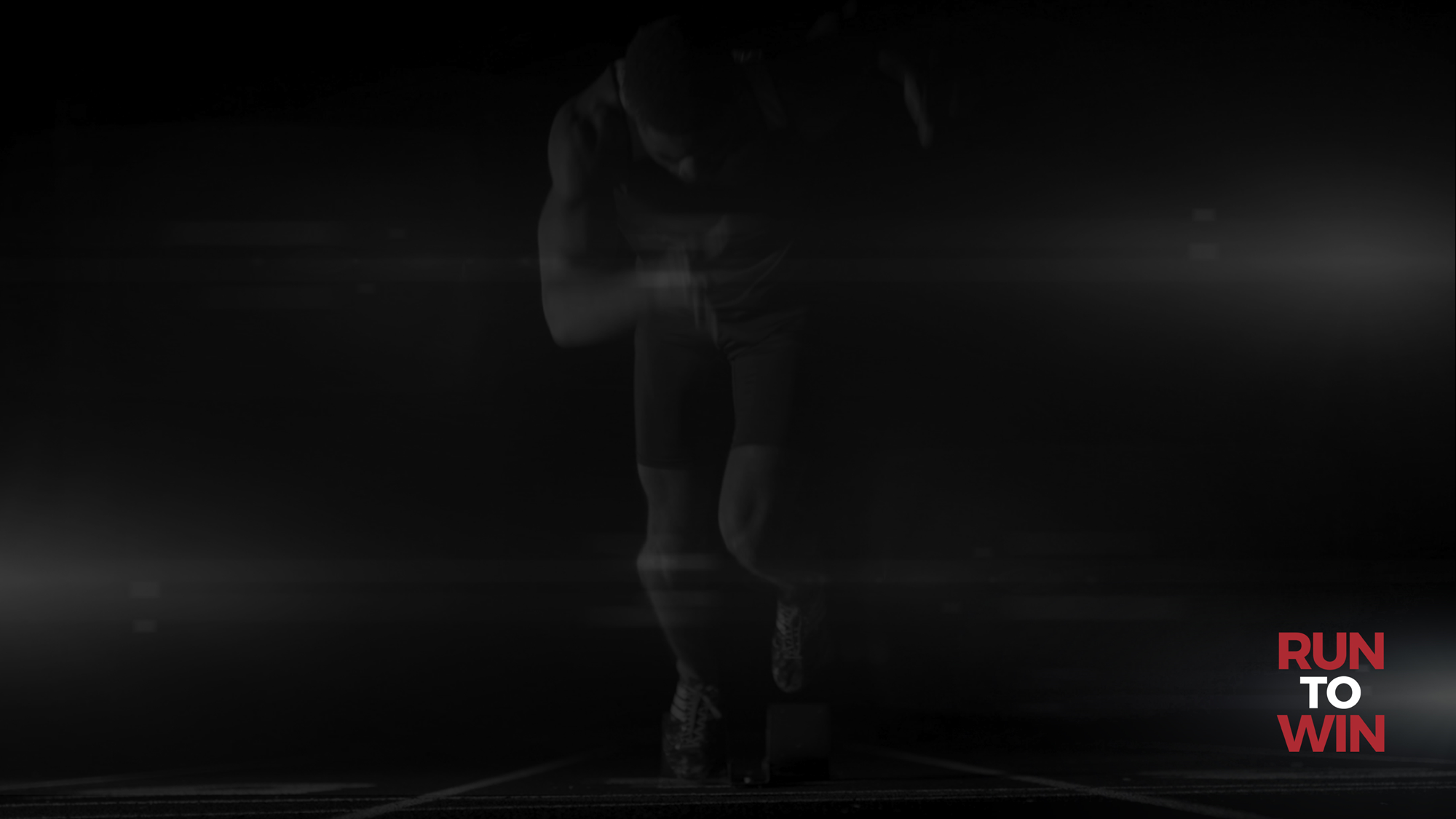 Yes, he humbled you by letting you go hungry and then feeding you with manna, a food previously unknown to you and your ancestors. He did it to teach you that people do not live by bread alone; rather, we live by every word that comes from the mouth of the LORD .
Deuteronomy 8:3-4  NLT
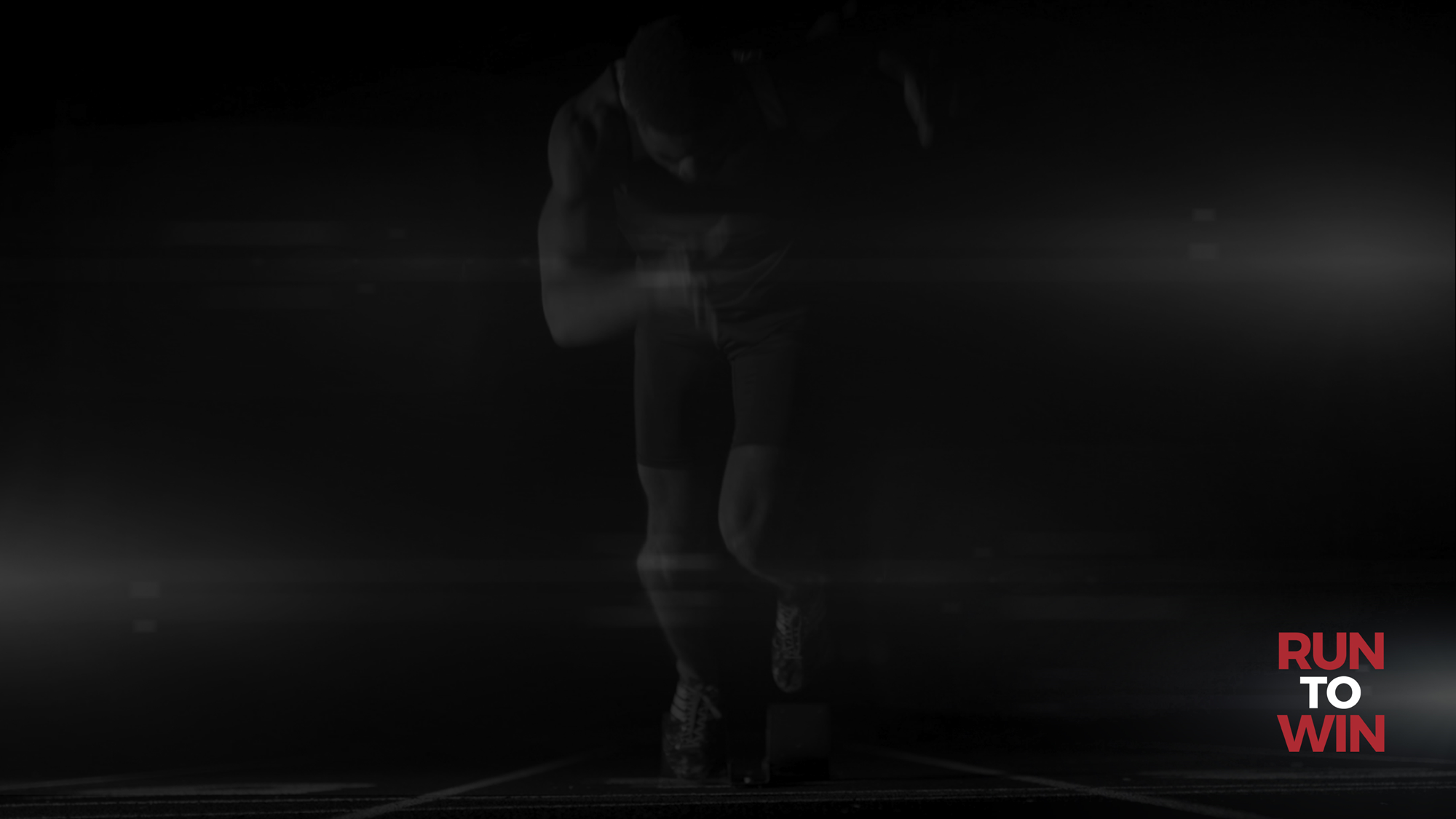 For all these forty years your clothes didn’t wear out, and your feet didn’t blister or swell.
Deuteronomy 8:3-4  NLT
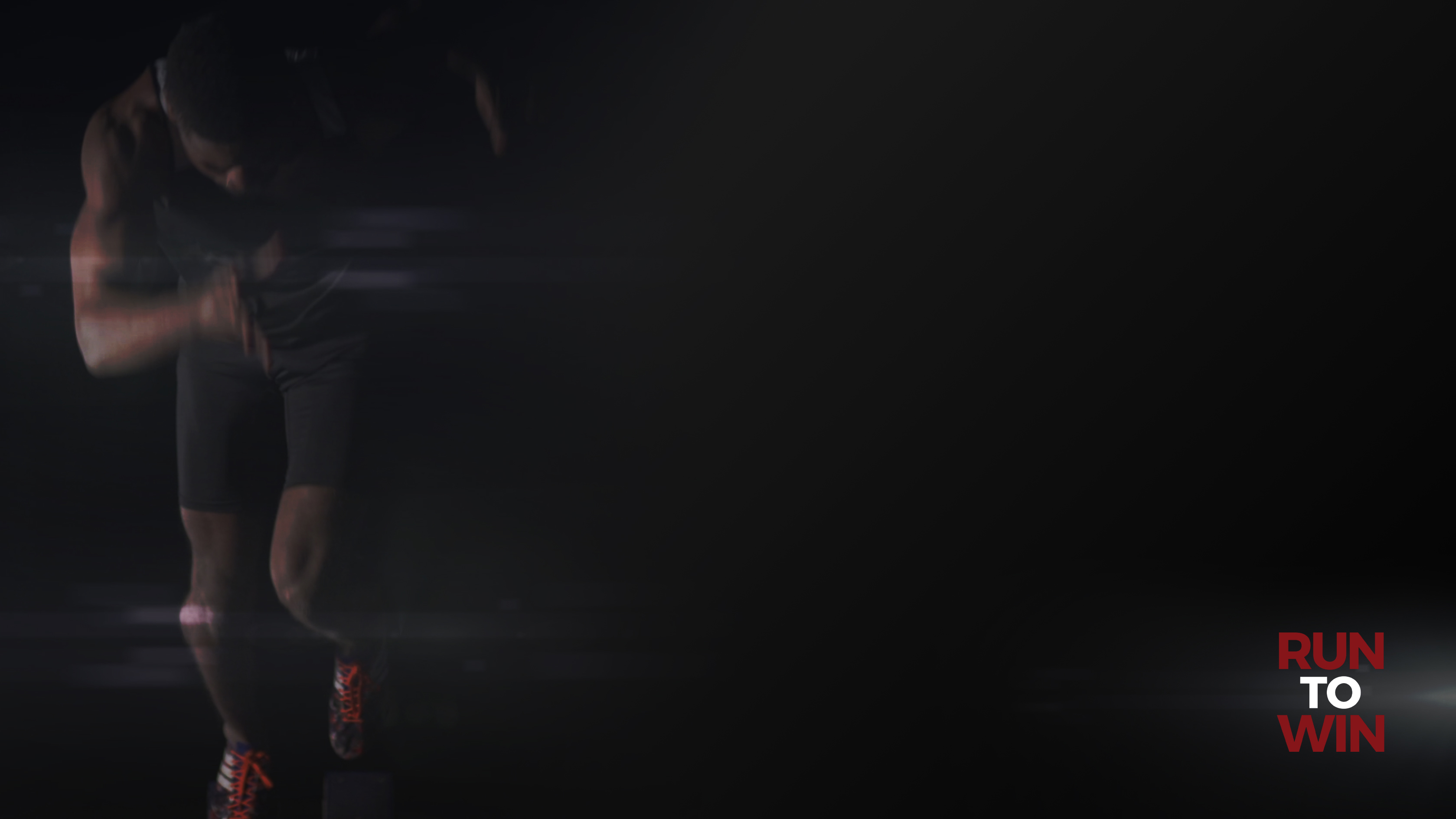 You are running a race

It’s okay to ask God to meet your needs

You were created to be dependent on God
You must learn to live one day at a time
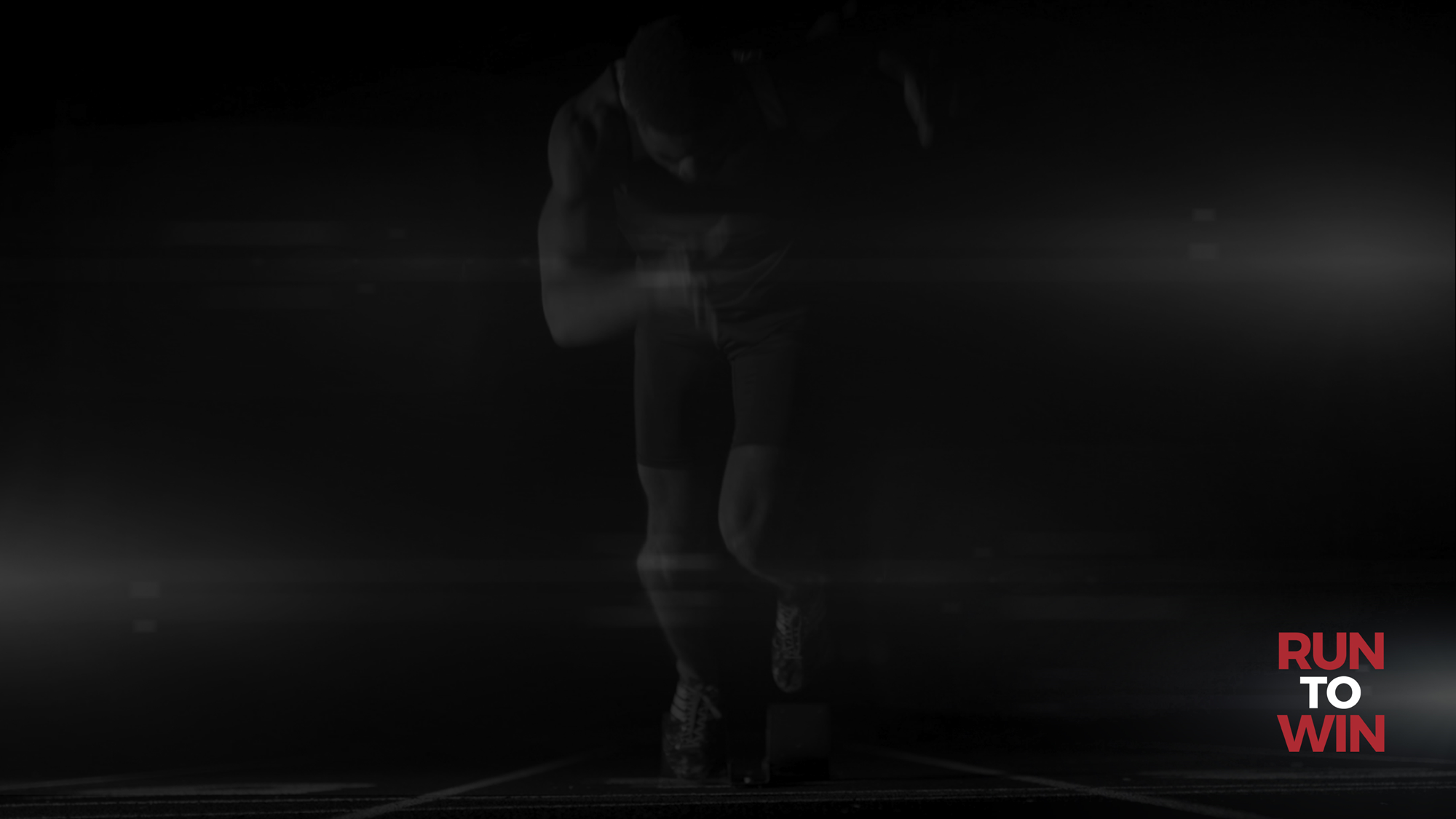 Therefore do not worry about tomorrow, for tomorrow will worry about itself. Each day has enough trouble of its own.
Matthew 6:34 (NIV)
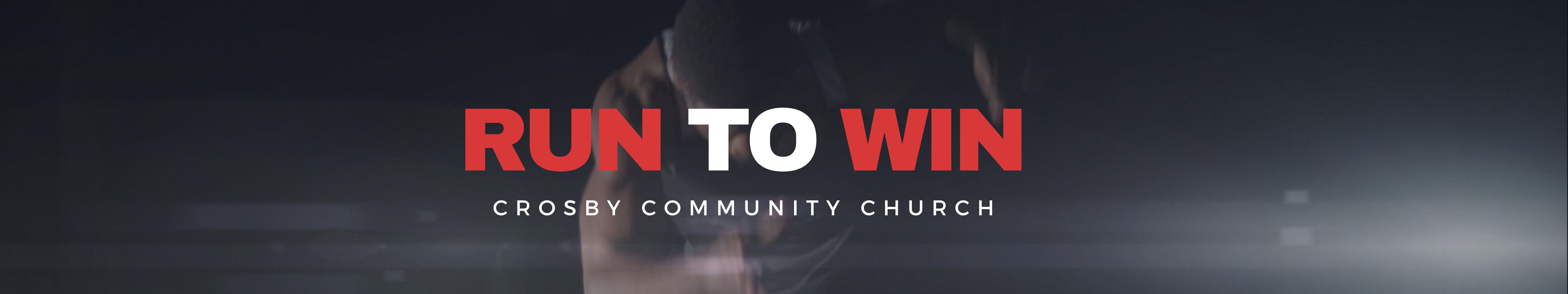 “Worry does not empty tomorrow of its sorrow, it empties today of its strength.”

 Corrie Ten Boom
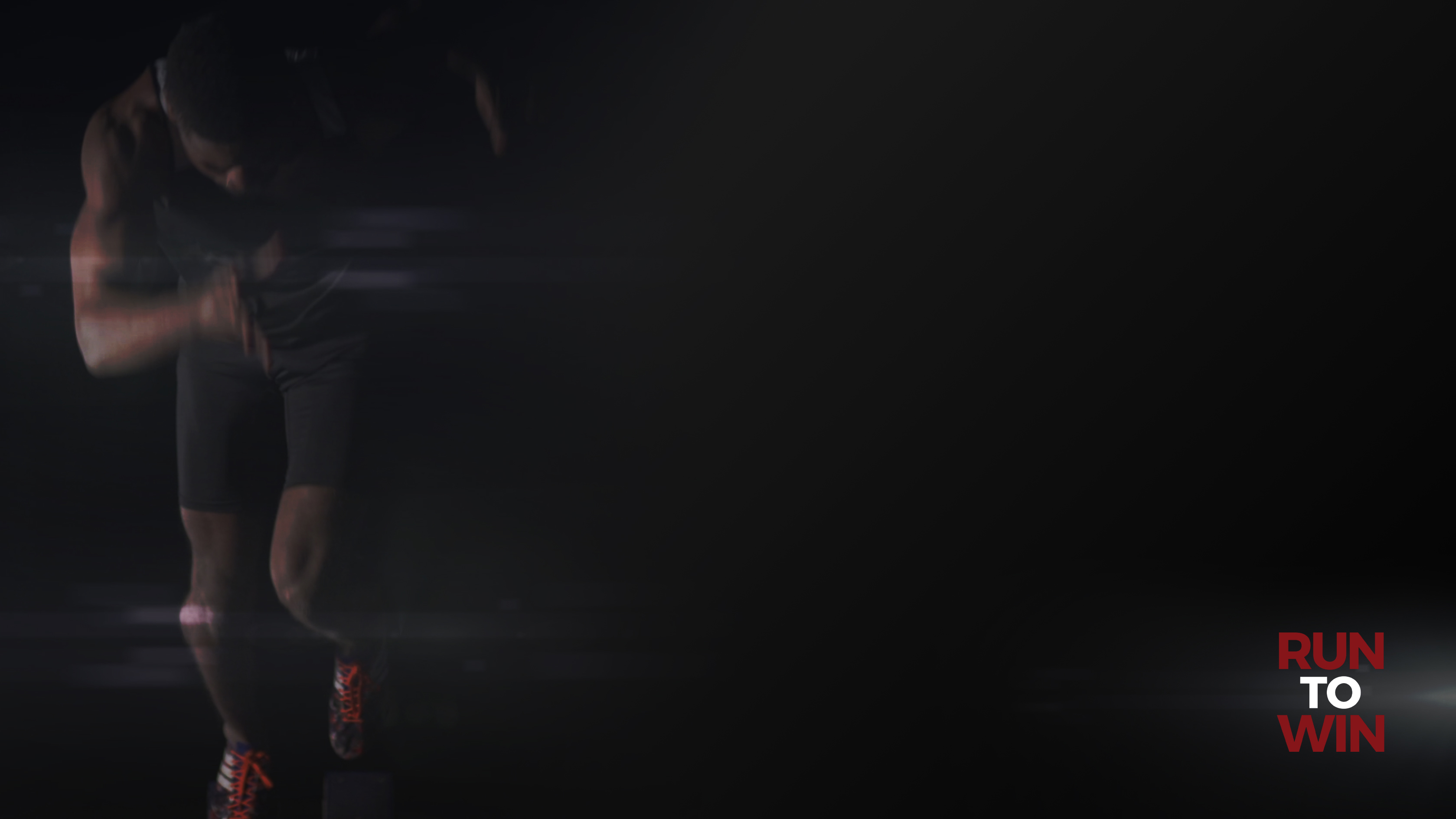 You are running a race

It’s okay to ask God to meet your needs

You were created to be dependent on God

We must learn to live one day at a time
God’s supply is more than just physical food for physical needs
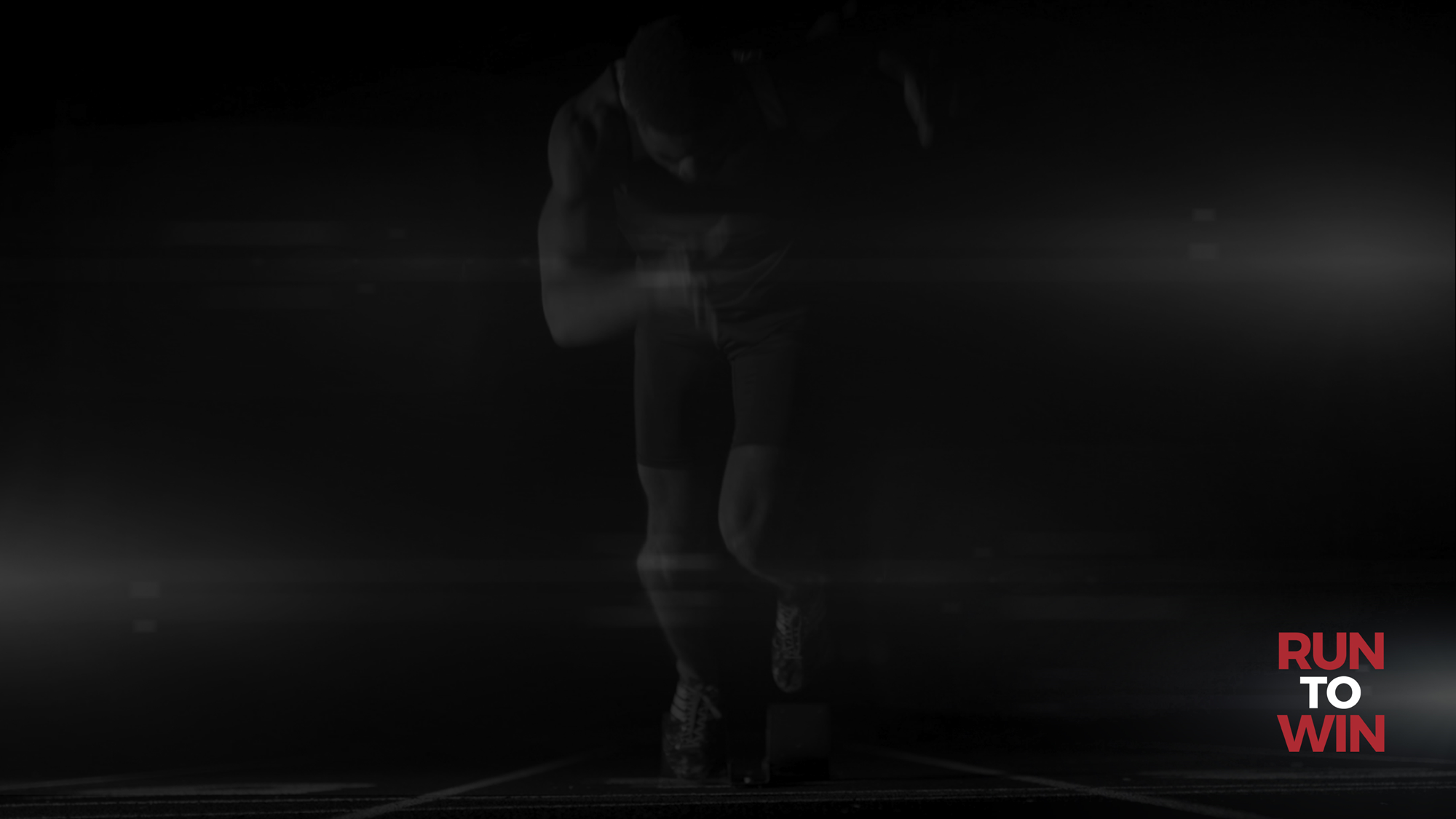 Just then his disciples returned and were surprised to find him talking with a woman. But no one asked, “What do you want?” or “Why are you talking with her?”  Then, leaving her water jar, the woman went back to the town and said to the people,  “Come, see a man who told me everything I ever did. Could this be the Messiah?”
John 4:27–38 (NIV)
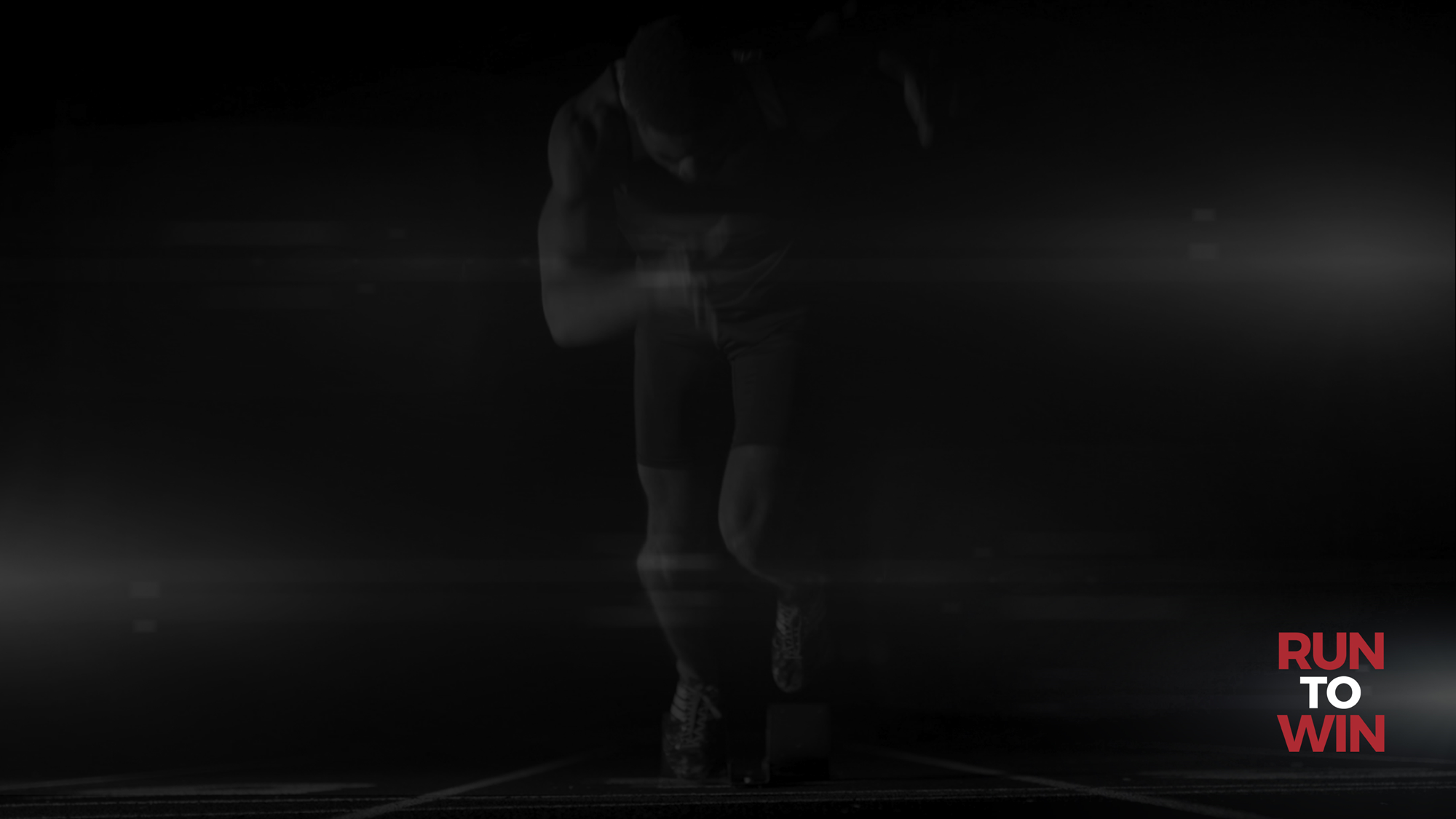 They came out of the town and made their way toward him.  Meanwhile his disciples urged him, “Rabbi, eat something.”  But he said to them, “I have food to eat that you know nothing about.”  Then his disciples said to each other, “Could someone have brought him food?”
John 4:27–38 (NIV)
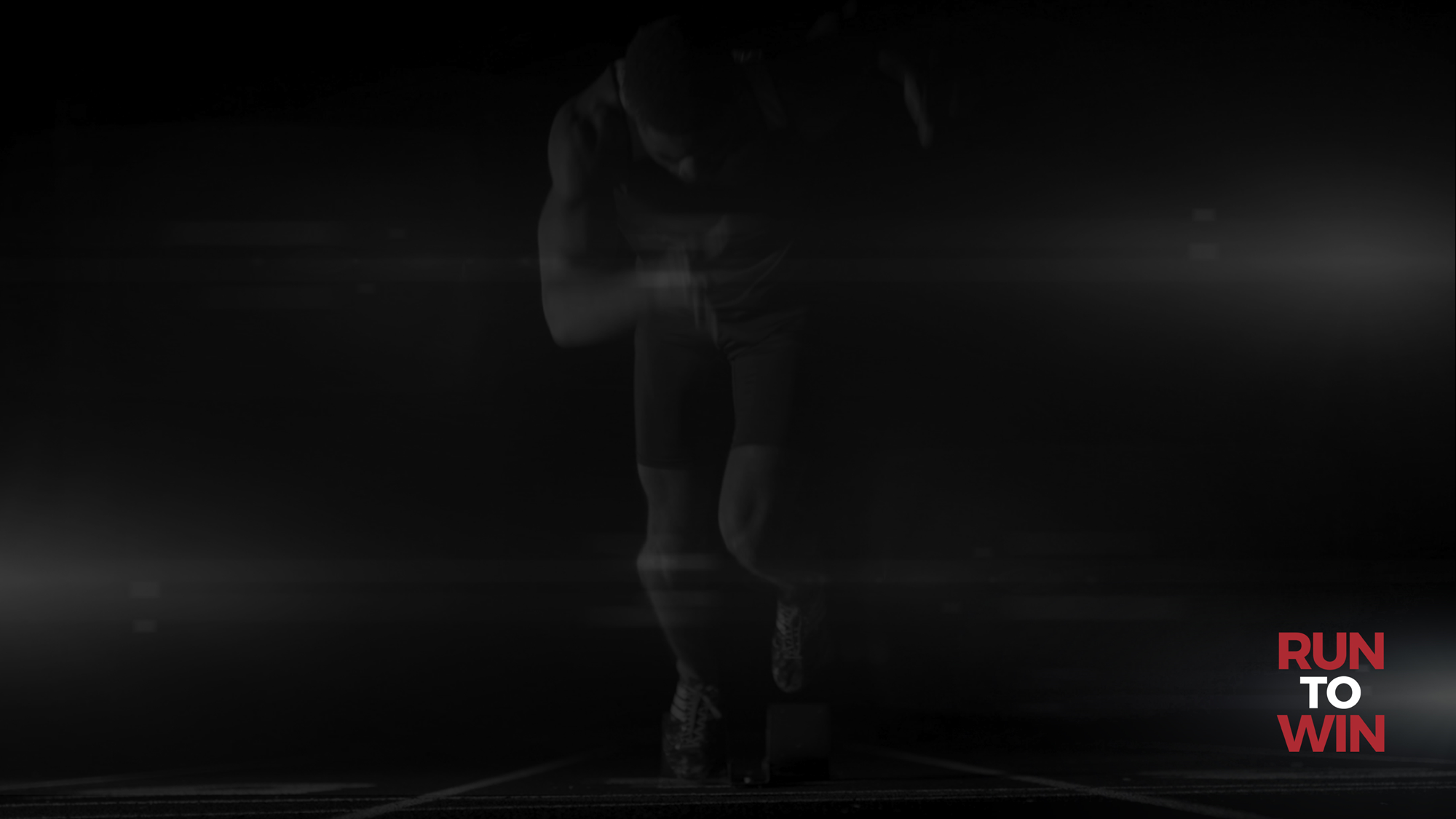 “My food,” said Jesus, “is to do the will of him who sent me and to finish his work.  Don’t you have a saying, ‘It’s still four months until harvest’? I tell you, open your eyes and look at the fields! They are ripe for harvest.
John 4:27–38 (NIV)
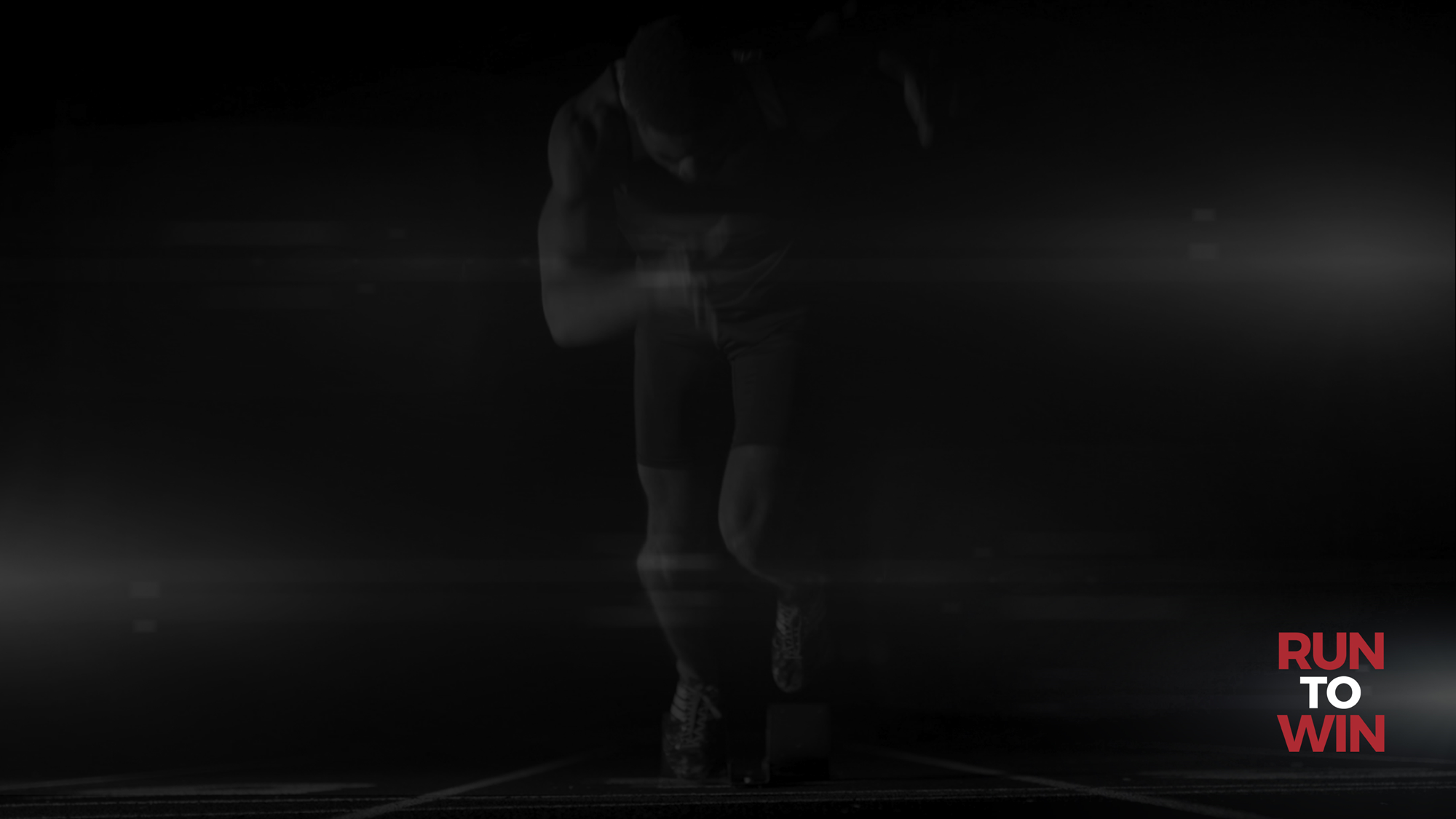 Then Jesus was led by the Spirit into the wilderness to be tempted by the devil.  After fasting forty days and forty nights, he was hungry.  The tempter came to him and said, “If you are the Son of God, tell these stones to become bread.”  Jesus answered, “It is written: ‘Man shall not live on bread alone, but on every word that comes from the mouth of God.’”
Matthew 4:1–4 (NIV)
It’s okay to ask God to meet your needs

You were created to be dependent on God

You must learn to live one day at a time

God’s supply is more than just physical food for physical needs
RUN
TO
WIN
CROSBY COMMUNITY CHURCH